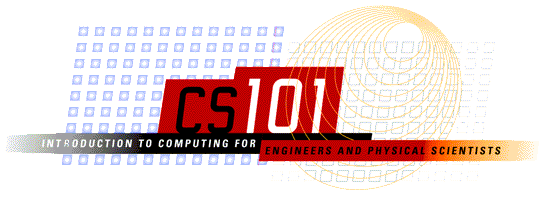 Lecture 8
What will I learn in this lecture?
What is a program?

What is a “Window Manager” ?
What is a “GUI” ?

How do you navigate the Unix directory tree?

What is a wildcard?


Readings: See CCSO’s Unix pages  and
8-2
Hardware and Software
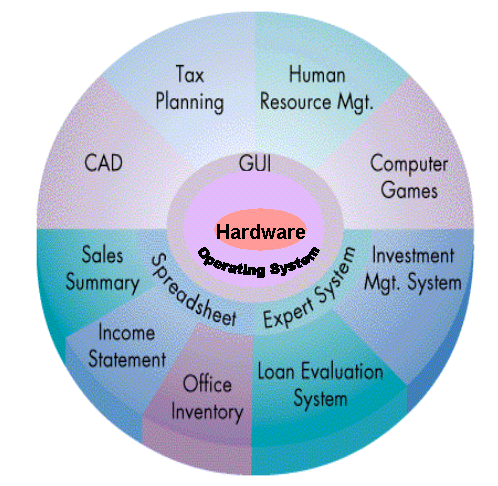 Applications
Unix
Engineering
Workstations
UNIX- operating system / C- programming language / Matlab
Facilitate machine independent program development
Software
Computer program(software): a sequence of instructions that tells the computer what to do. A program takes raw data as input and produces information as output.
	System Software:
	• Operating Systems
		    Unix,Windows,MacOS,VM/CMS,...
	• Editor Programs  
		    gedit, pico, vi
Applications Software:
	• Translators and Interpreters
		    gcc--gnu c compiler
		    matlab – interpreter
	• User created Programs!!!
8-4
X-Windows / Unix - GUI
X-windows-a Window Manager and GUI(Graphical User Interface)
Click Applications and follow the menus or click on an icon to run a program.
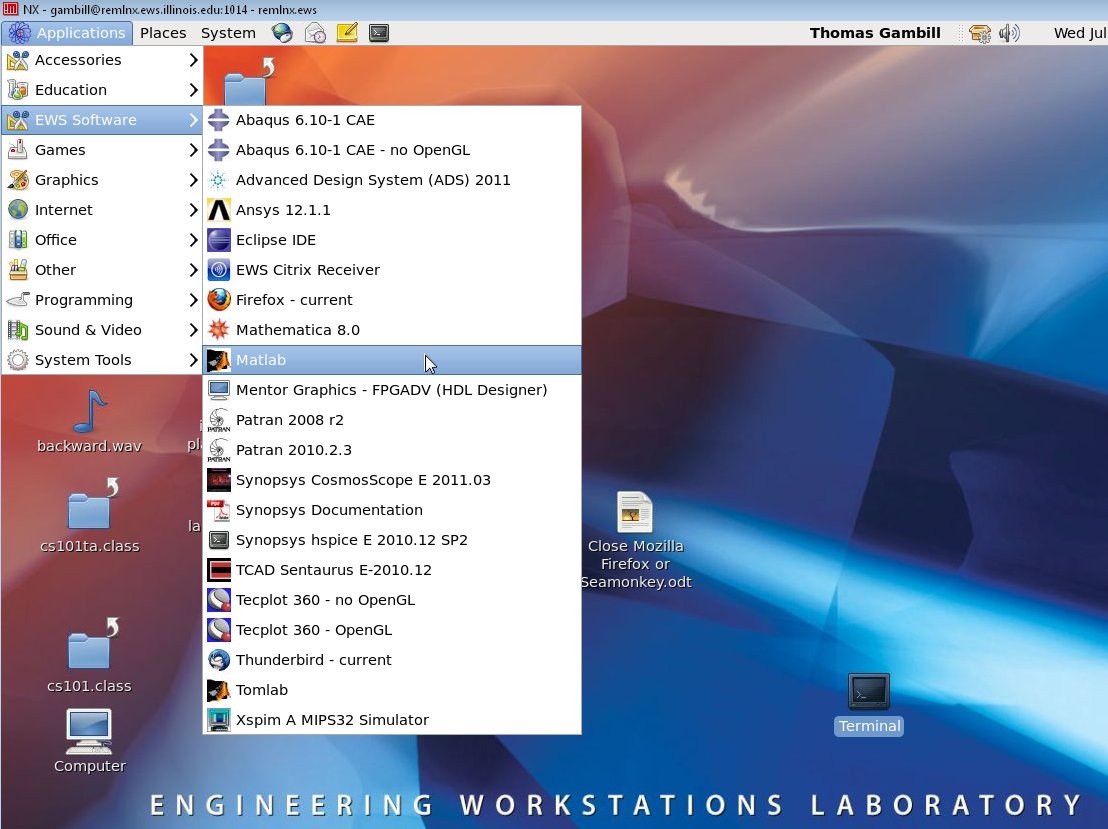 Unix - Command line interface
Click Terminal to produce a command line interface.
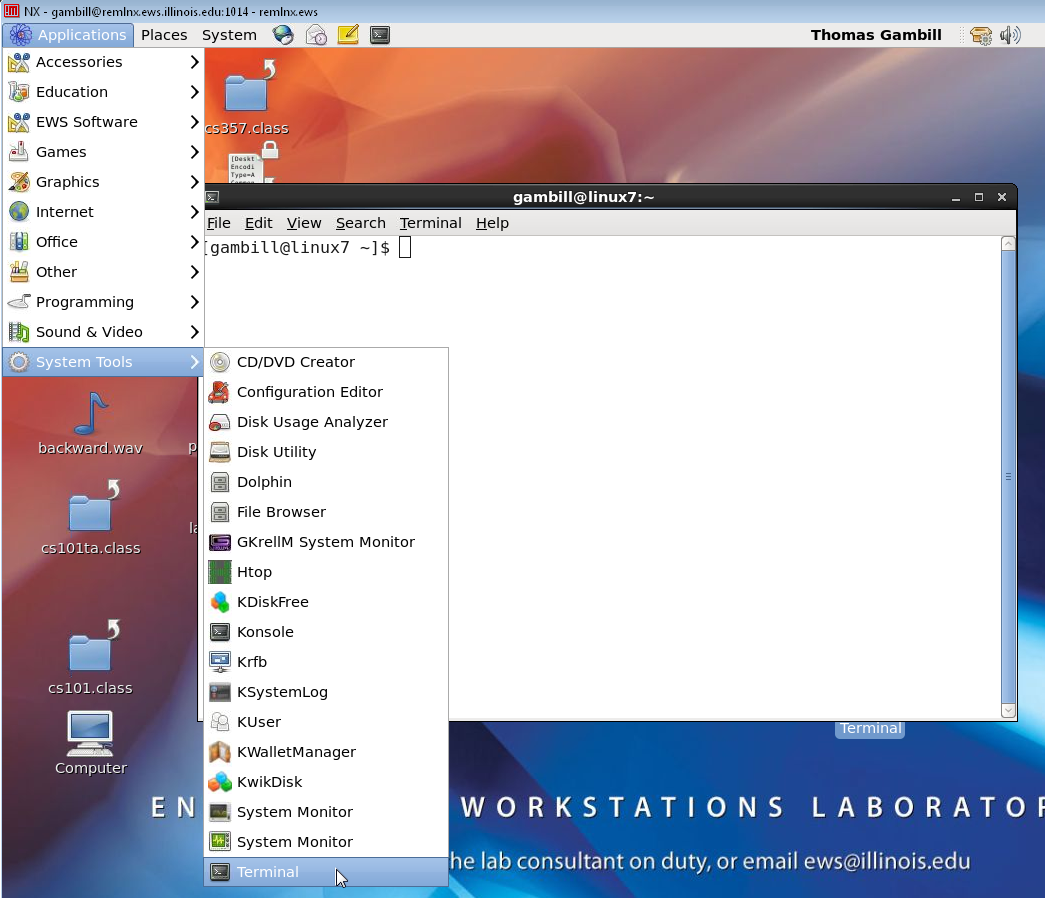 When the following slides refer to Unix commands it is assumed that these are entered on the command line that begins with the symbol “>” (prompt symbol).
Unix file system - the directory tree
Data, information, computer instructions, etc. are saved in secondary storage (auxiliary storage) in files.  Files are collected or 		organized in directories.  Each user on a multi-user 			system has his/her own home directory. In Unix users 		and system administrators organize files and 			directories in a hierarchical tree.
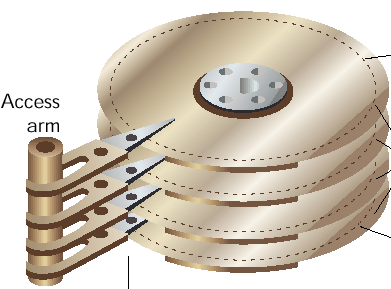 secondary storage
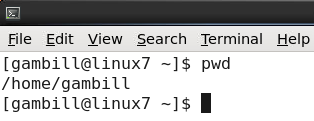 Home Directory
When a user first logs in on a computer, the user will be “in” the users home directory. To find the name of the directory type
> pwd     (this is an acronym for 
                 print working directory)
So the user is in the directory “gambill”
Unix file system - the directory tree
The string “/home/gambill” is called a path.
The path defines the location of a file or directory in the tree known by the Unix system. For this example we know that the directory tree contains the following:
The directory “ / ” is called the root directory.
Unix directories - Navigation
We can navigate through the directories using the “cd” command. For example, typing in cd .. gives
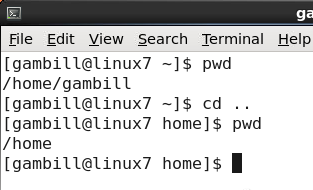 8-9
Unix directories - Navigation
Absolute and Relative Paths
We are now in the home directory. To go back to the gambill directory :
> cd   ~   (tilde)
or
> cd
or
> cd   gambill 		(relative path)
or 
> cd  /home/gambill 	(absolute path)

To go to a particular directory we can always list a path starting with the root “ / ” and going down directory by directory using the
 “ / ” as in the last example.  This is an example of an absolute path.  
However since “gambill” is the name of a subdirectory of “home” we can use a relative path “gambill” .  Here, the symbol  “ / ” does not appear before gambill.
8-10
Unix directories - viewing the contents
Use the “ls” (list) command to view the contents of a directory.  Note that the contents of a directory are files and subdirectories, however using “ls” alone does not distinguish between the two.
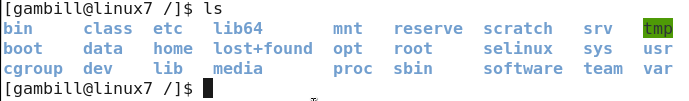 8-11
Unix directories - ls command general format
ls  options  arguments

where options are any combinations of
-a   List all entries, including dot entries
-c   List by time of last file change
-l    List in long format, giving links, owner, size in bytes,
       and time of the last file change.
-F   Marks directories with a /
-R   Also lists each subdirectory found

and arguments is a list of directories and / or filenames separated by blanks.
8-12
Unix directories - ls command option -la
> ls -la               produces the output
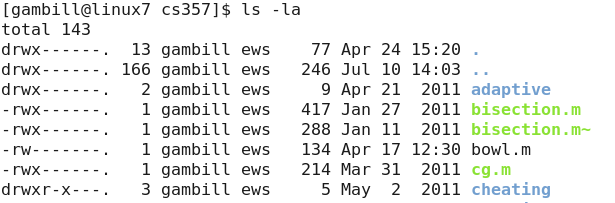 8-13
Unix directories - ls command option -la
The last two lines of output from the ls -la command are described below. Note: to set permissions use the chmod command.
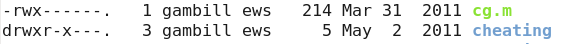 8-14
Unix directories - ls command option -la
Permissions
r - read
w - write
x - execute
Permissions are assigned to the user, a group and 
other users.
8-15
ls command with paths
jsmith
pwd
mp1
Given the above directory tree. Assume that your pwdis named jsmith. Use the ls command to list the contents of the mp1 directory.
> ls  mp1
8-16
ls command with paths
jsmith
pwd
mp1
{FILES: main.m , final_graphs.m, test.fig, input.mat}
Given the files listed in the mp1 directory. Use the ls command to list just the files with the .m suffix.
> ls  mp1/*.m
8-17
ls command with paths
jsmith
{FILES: data.mat, a.out, }
mp1
pwd
Given the files listed in the jsmith directory. Use the ls command to list just the files with the .mat suffix. Assumethat mp1 is the pwd
> ls  ../*.mat
8-18
ls command with paths
cs101
jsmith
data
mp1
pwd
{FILES: mp1_data.m, mp1.m }
List all the files in the cs101/data directory.
> ls  ~cs101/data/*
The tilde (~) character is shorthand for the absolute path to any home directory.
8-19
chmod command
From slide 14, if we want others to be able to read or run files in the ‘tom’ directory we would type:
> chmod o+rx tom

To change back to the original status, restricting permissions to just the user we would type:
> chmod o-rx tom

r - read
w - write
x - execute
Permissions are assigned to the 
u    user, 
g    group and 
o    other users.
8-20
Unix directories - ls command wildcards
In matlab  function files will have names like f.m or test.m  and workspace variables and data are stored in files like my.mat . C files will have names like f.c or test.c .  If you forget the exact name of a file use
> ls   *.m
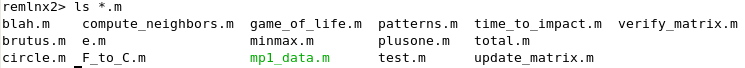 The “ * “ is a wildcard character meaning, match zero or more characters. Another wildcard is “ ? “ which means match exactly one character.
8-21
Unix directories - "more" command
To see the contents of a file (without using the editor program gedit) on the terminal use the more command.
> more  time_to_impact.m
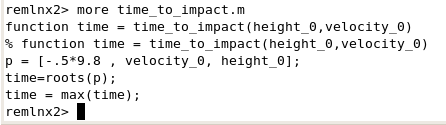 8-22
What have I learned in this lecture?
A program is a sequence of instructions that tells the computer what to do.

X-Windows is an example of a “Window Manager”.  

“GUI” means graphical user interface.

You navigate the Unix directory tree by using the cd command.

A wildcard is a character such as “ * ” or “ ? ” (in UNIX) that are used to match filenames or directory names.
8-23